Тема:  «Нетрадиционное родительское собрание как форма  организации работы с  родителями детей младшего возраста».
Воспитатель МБДОУ №9
Антошина Татьяна Вячеславовна
Традиционные формы работы:
Мастер - классы
Дни открытых дверей
 Совместные праздники , досуги, развлечения
 Участие родителей в семейных конкурсах, выставках
 Консультации
 Анкетирование
 Индивидуальные беседы
МЕНЮ
1. Первое блюдо: «Острая тема» (мини-лекция «Что надо знать о своём ребёнке?»)
2.Гарнир: «Блиц-опрос» («Знаете ли вы своего ребёнка») 
3.Салат: «Конфликт» (решение педагогических ситуаций) 
4.Напиток: «Тест» («Какой вы родитель?»)
5.Десерт: « Мастер класс» (оригами).
Процесс приготовления «пирога»
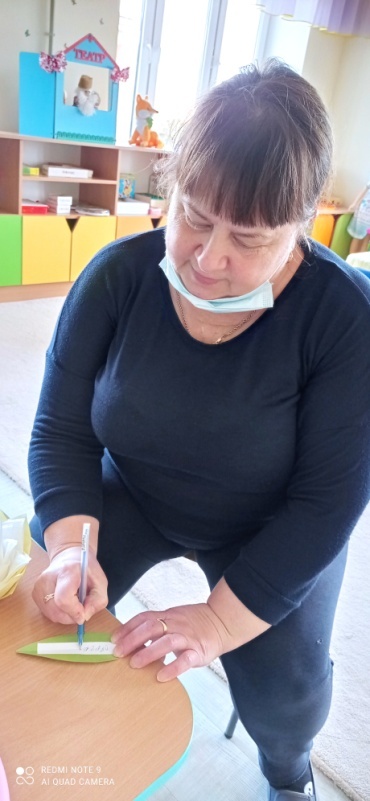 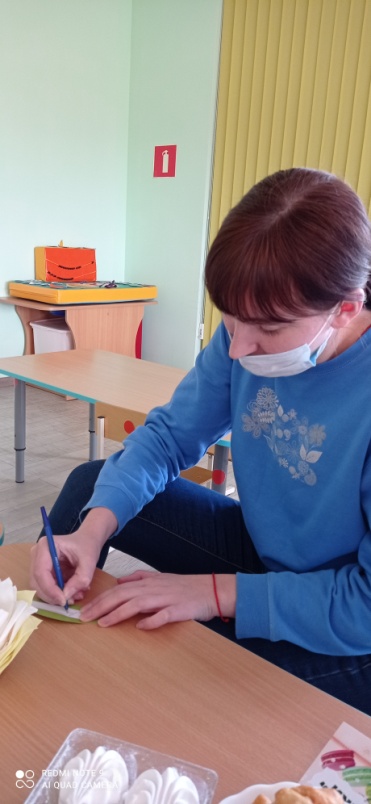 " Пирог настроения"
Родители, угадавшие портрет своего ребенка
"Лотос" из салфеток
"Лотос" из салфеток
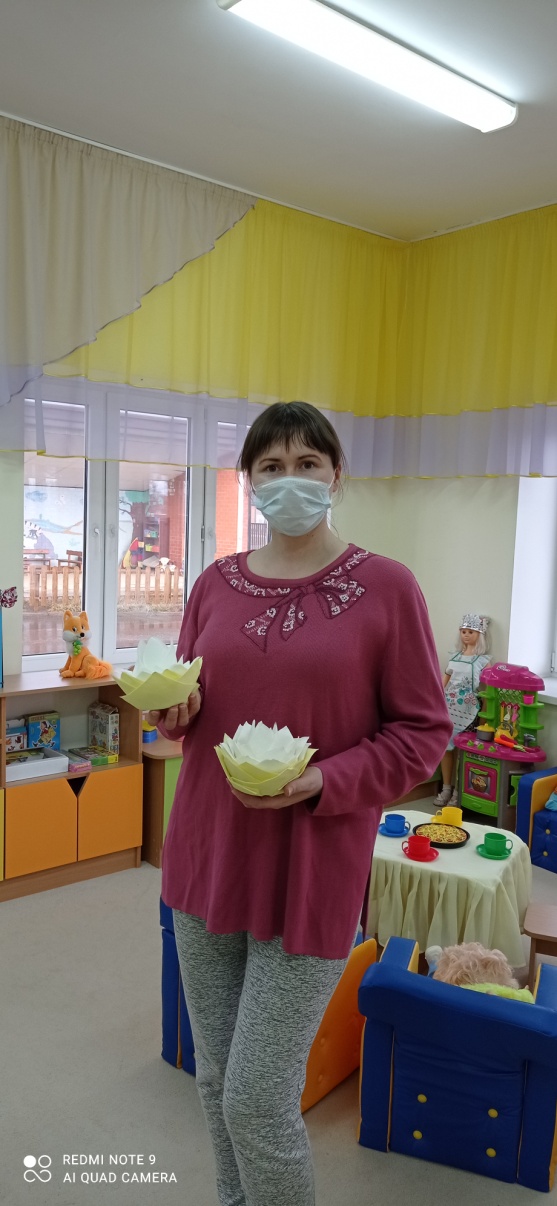 Спасибо за внимание!